Best Practices in Addressing Dental Shortages
National Network for Oral Health Access (NNOHA)

April 5, 2016
NNOHA Today
Membership has grown to represent the full diversity of safety-net oral health providers and has become a leader in strengthening and supporting the oral health safety-net.
Board comprised of community health center dental directors, dentists, executive directors, state dental directors, corporate executives, and dental educators
NNOHA’s Mission
To improve the oral health of underserved populations and contribute to overall health through leadership, advocacy, and support to oral health providers in safety-net systems.
NNOHA Technical Assistance Programs
Annual Conference
Website    www.nnoha.org
Webinars
Publications
National Oral Health Learning Institute
Listserv
Promising Practices
Speaker’s Bureau
Individual consultation/referral
NNOHA Dental Program Operations Resources
Operations Manual for Health Center Oral Health Programs- 6 Chapters
Leadership
Fundamentals
Financials
Risk Management
Workforce and Staffing
Quality
http://www.nnoha.org/resources/operations-manual/
Start-up & Expansion Resources - Workforce
An Analysis of 2013 Health Center Oral Health Provider Recruitment, Retention, and Job Satisfaction Survey Results (includes salary survey)
http://www.nnoha.org/nnoha-content/uploads/2014/09/Salary-Survey-Report_2014-09-08_final.pdf
Employer Compensation Analysis – Interactive Tool
Allows side-by-side comparison of the value of working in a Health Center compared to independent contracting or self-employment
http://www.denverdataman.com/files/client_hosting/nnoha/CompensationAnalysisToolFullTime/CompensationAnalysisToolFullTime.htm
Characteristics of Providers who are Likely to Stay:
Feel a mission to serve the dentally underserved population  
Have a history of being previously employed by Health Centers  
Have 5 to 10 years of experience in dentistry  
Feel they have full practice autonomy  
Feel they have sufficient administrative and clerical support  Dental Director reports to CEO / Executive Director directly
Start-up & Expansion Resources - Workforce
Dental Recruitment Tips for Human Resources and Dental Directors
http://www.nnoha.org/nnoha-content/uploads/2013/09/Dental-Recruitment-Tips-for-Human-Resources-and-Dental-Directors.pdf
National Health Service Corps Fact Sheet for Dental Students, Dentists & Dental Hygienists
http://www.nnoha.org/nnoha-content/uploads/2013/09/National-Health-Service-Corps-Fact-Sheet-for-Dental-Students-Dentists-Dental-Hygienists.pdf 
Health Center Dental Employment Frequently Asked Questions
http://www.nnoha.org/nnoha-content/uploads/2013/09/Health-Center-Dental-Employment-Frequently-Asked-Questions.pdf
Dental Workforce Challenges: State Example
http://now.uiowa.edu/2016/02/studying-iowas-dental-workforce 
Aging dental workforce
Maldistribution: not located in higher needs areas
Younger dentists shifting toward group practice in larger communities
Combination of aging, retiring, and group practice in larger communities spell problems for rural communities in the future
Examples of Best Practices from the States
University of Iowa’s Office of Iowa Practice Opportunities (OIPO)
 Delta Dental of Iowa’s Project FIND – Fulfilling Iowa’s Need for Dentists
State and NHSC Loan Repayment Programs
Increasing use of allied dental and medical health professionals
OIPO: Office of Practice Opportunities
Located within a dental school environment
Direct contact with students during training phase
Established in 2007, the office has facilitated communication between students, dentists, and communities for nearly 10 years
Often the first place students turn when they’re deciding what to do after graduation
As of June 30, 2015, the OIPO has helped facilitate 188 placements, 88 of which were in rural communities

https://www.dentistry.uiowa.edu/oipo
Delta Dental: Project FIND
Grant funds are tax-exempt  - a state appropriations and private funded match
 Full-time dentist in one of the Delta Dental designated shortage areas 
$50,000 over a 3 year period / $100,000 over a 5 year period
35% patient load allocated to underserved patients 
Underserved patients include uninsured, Medicaid, people with disabilities, elderly, nursing home residents, refugees, homeless, indigent, etc.
Project FIND: Qualifications
Must have at least $50,000 / $100,000 in educational debt 
Must be fully trained, licensed (or in the process) and good standing with the Iowa Dental Board
Ownership position in a private practice that is in a designated applicable county
Up to $100,000 award – repayment of dental education debt (w/community financial commitment of up to $25,000 to the program)
Examples of Project FIND Community Incentives
Signing bonuses
Low interest loans; (Rural Development / USDA / other) 
Facility purchase assistance
 Financial assistance for leasehold improvements
Existing Practice Purchase Support
Community Visitation / Interview Expense Reimbursement
Employment assistance for spouses
Housing assistance
School integration assistance for children
https://www.deltadentalia.com/foundation/FIND-project
Example of State Loan Repayment Programs
Iowa’s PRIMECARRE – federal/state matched program
Terms similar to NHSC
Multiple provider and mid-level providers eligible
Meet one of the following conditions 
Have a population to full-time-equivalent dentist ratio of at least 5,000:1
Have a population to full-time equivalent dentist ratio of less than 5,000:1 but greater than 4,000:1 and unusually high needs for dental services
PRIMECARRE
Provides up to $50,000 for a two year service commitment for full-time and $25,000 for a two year service commitment for part-time primary care physicians, psychiatrists, clinical psychologists, dentists, dental hygienists, physician assistants, registered nurse practitioners, certified nurse midwives, clinical social workers (LISW), and psychiatric nurse specialists. 

http://idph.iowa.gov/ohds/rural-health-primary-care/primecarre
PRIMECARRE
Located in a federally designated Health Professional Shortage Area (HPSA) 
Utilize a discounted/sliding fee schedule and maintain a written policy available to patients. Sites accepting PRIMECARRE clinicians into their practice must agree to apply the discounted/sliding fee schedule equally, consistently, and on a continuous basis to all recipients of services in the site and/or location, without regard to the particular clinician that treats them. 	
Of 92 unique PRIMECARRE participants from 2001-2014, at least 75 are still practicing in Iowa
Additional NNOHA Dental Recruitment Services Resources
Partnering with Academic Institutions and Residency Programs to Develop Service Learning Programs: Strategies for Health Centers
http://www.nnoha.org/nnoha-content/uploads/2014/06/Academic-Partnerships-Paper-final_2014-06-03.pdf
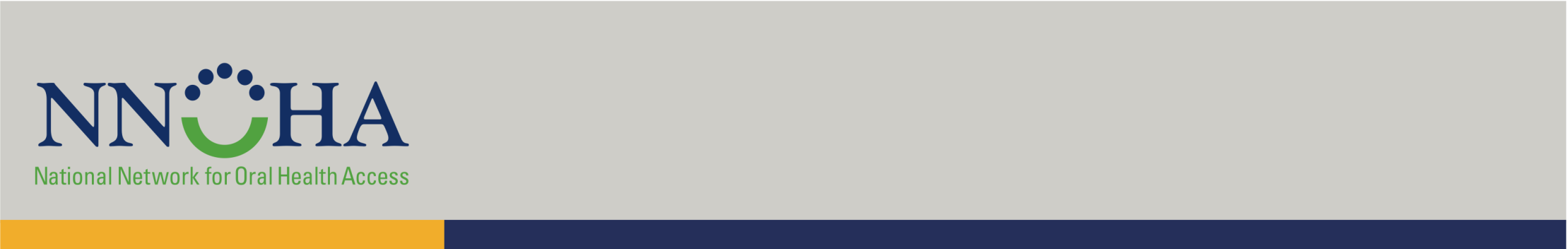 Contact us:
National Network for Oral Health Access
www.nnoha.org

Phillip Thompson, Executive Director
executivedirector@nnoha.org 
Irene Hilton, DDS, MPH, FACD
Dental Consultant
irene@nnoha.org
Bob Russell, DDS,MPH, NNOHA Board Member 
Bob.russell@idph.iowa.gov
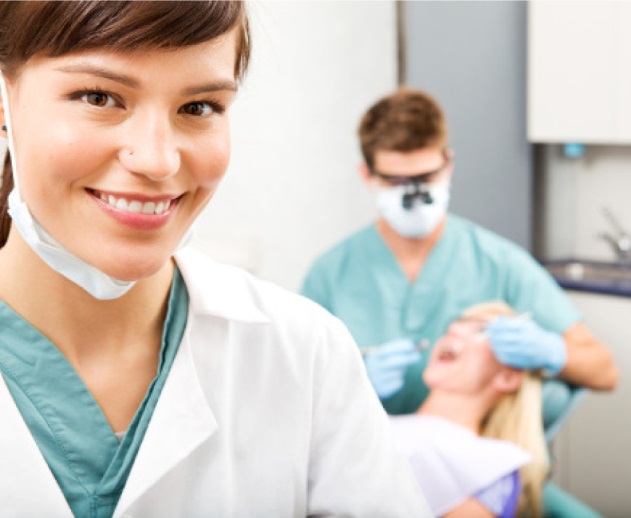 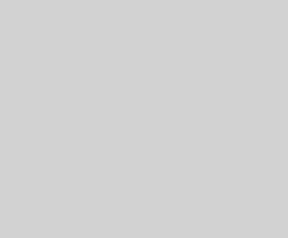